YEAR 1
TERM 2 CURRICULUM NOTE
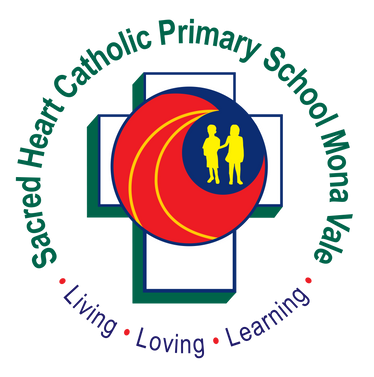 Welcome to Term 2.  All the students have had a great start to learning in Year 1 and we look forward to seeing their progress throughout this term. We are excited to be implementing a new range of classroom routines that will help to foster their learning through a range of activities. The strategies taught in our  Friendology unit in Term 1 will continue to be encouraged. We ask that you assist your children in maintaining and creating positive healthy friendships.  If you have any questions regarding your child please contact their classroom teacher.
SPECIALIST TIMETABLE
IMPORTANT DATES
Wednesday 24th May – School Photos
Friday 26th May – Class Mass
Tuesday 6th June – Faith and Learning walk
Homework: Monday 
Classroom Sport: Monday
Creative Arts: Wednesday
PE: Wednesday
Library: Friday
Sport uniform to be worn Monday and Wednesday, full Winter uniform all other days.
REMINDER
GENERAL REMINDERS
Homework will commence in Week 2. Students will need to bring their homework bag in every Monday to borrow a new home reader.  If they do not return their reader they will not be able to borrow a new one.
Please ensure all students are wearing the correct uniform including  haircuts and shoes.
COMPASS: All student absences must be recorded on Compass. If your child is late to school, they must be signed in at the office using the Compass kiosk,  by a parent/carer. If your child is being picked up early from school, they must be signed out at the office using the Compass kiosk. Please see the attached information on how to record student absences on Compass.
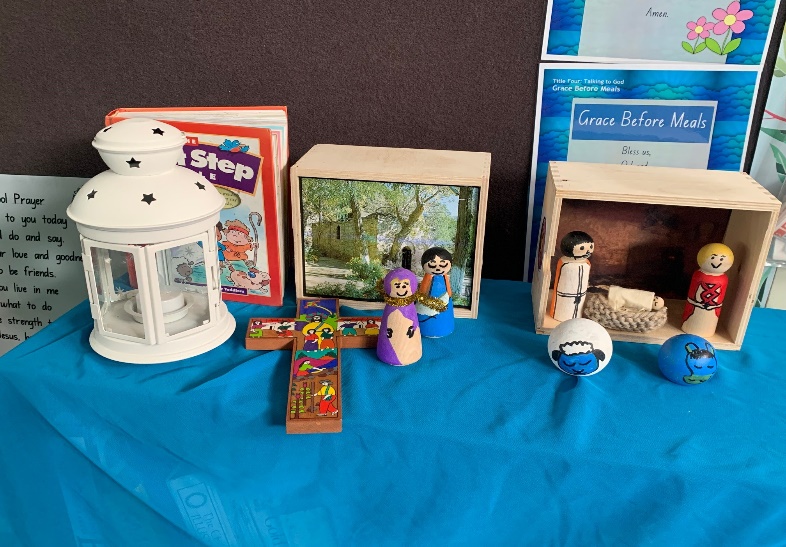 CONTACT US:
Jemma.satchell@dbb.catholic.edu.au
Janelle.pitcher@dbb.catholic.edu.au
Aleisha.fox@dbb.catholic.edu.au
Courtney.orman@dbb.catholic.edu.au
YEAR 1
TERM 2 CURRICULUM NOTE
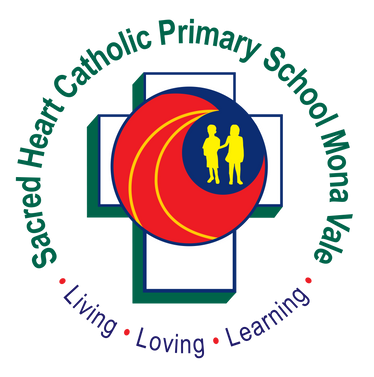